Я и мои роли
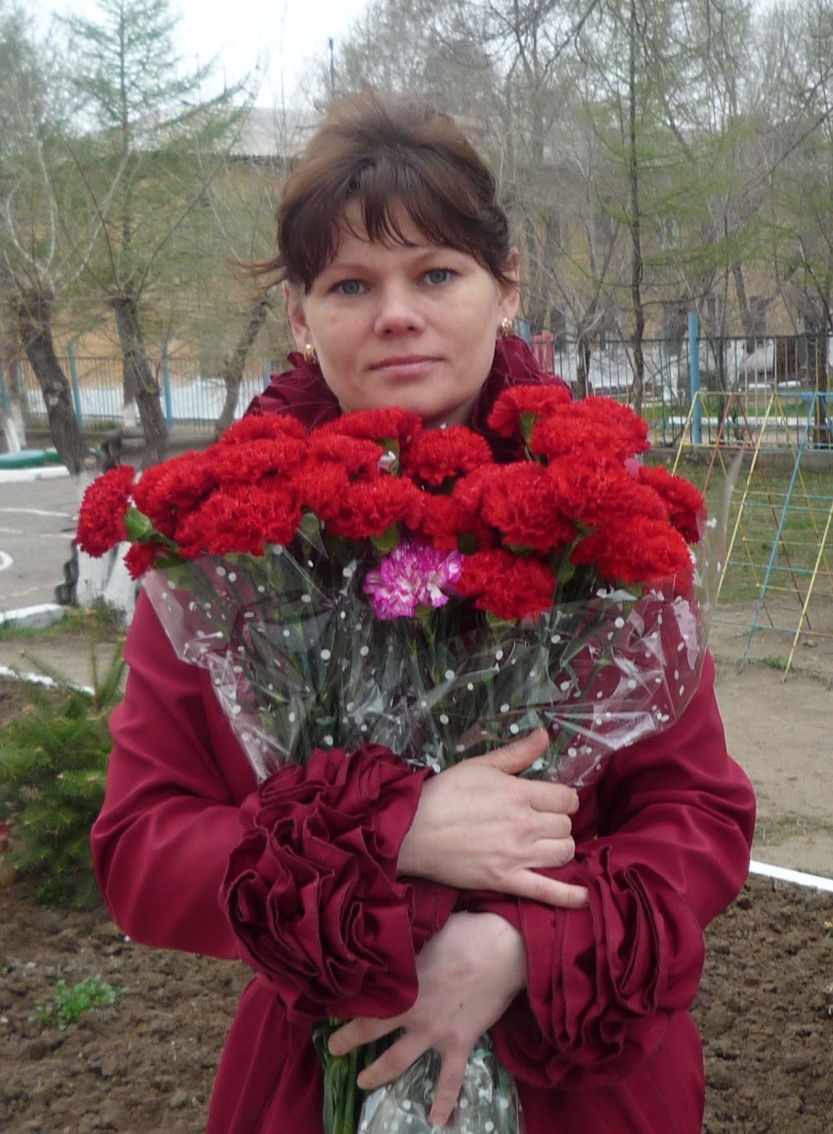 Игитова Наталья Леонидовна, старший воспитатель МБДОУ «Детский сад № 40» г.Уссурийск
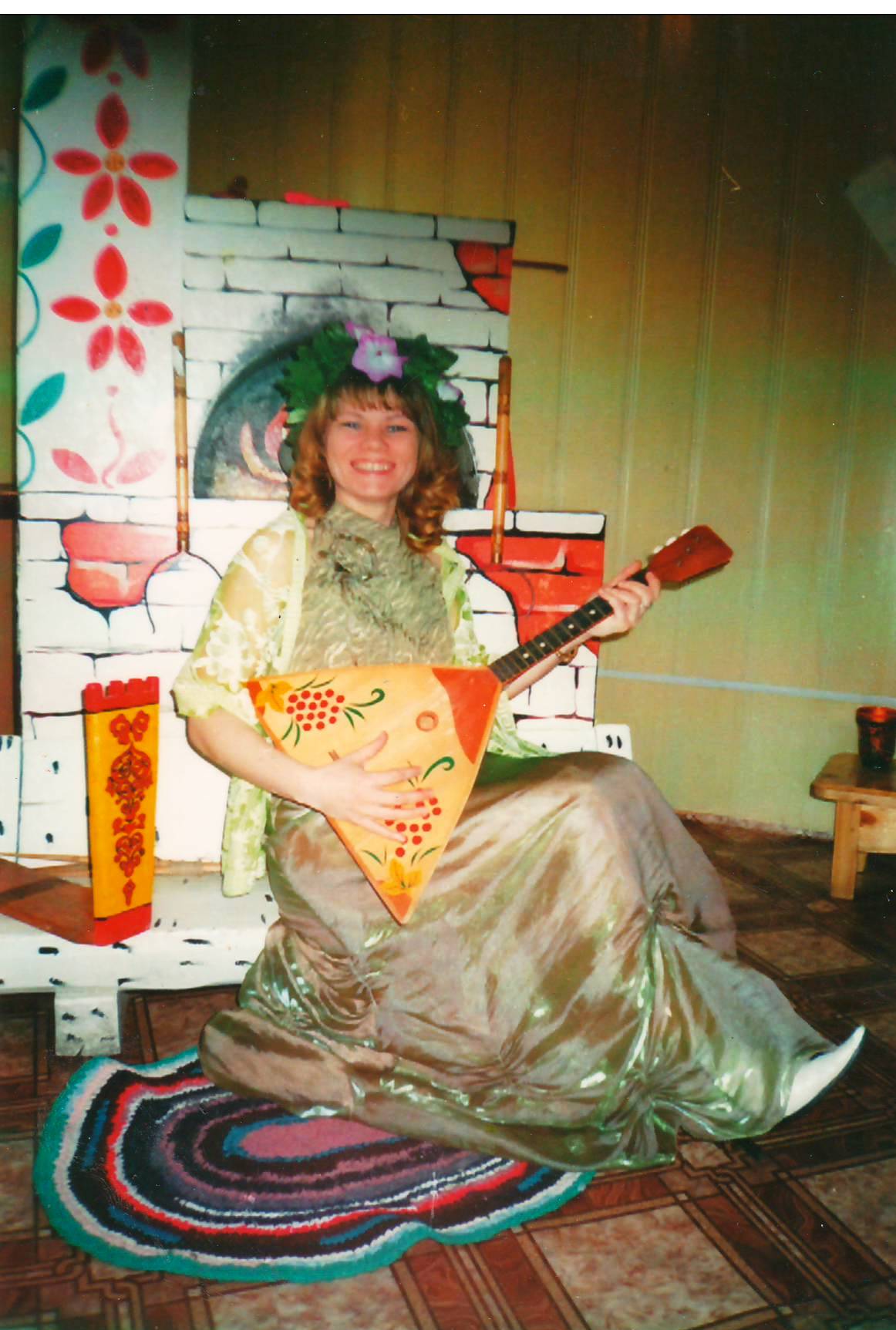 ВЕСНА
ЗАЙКА
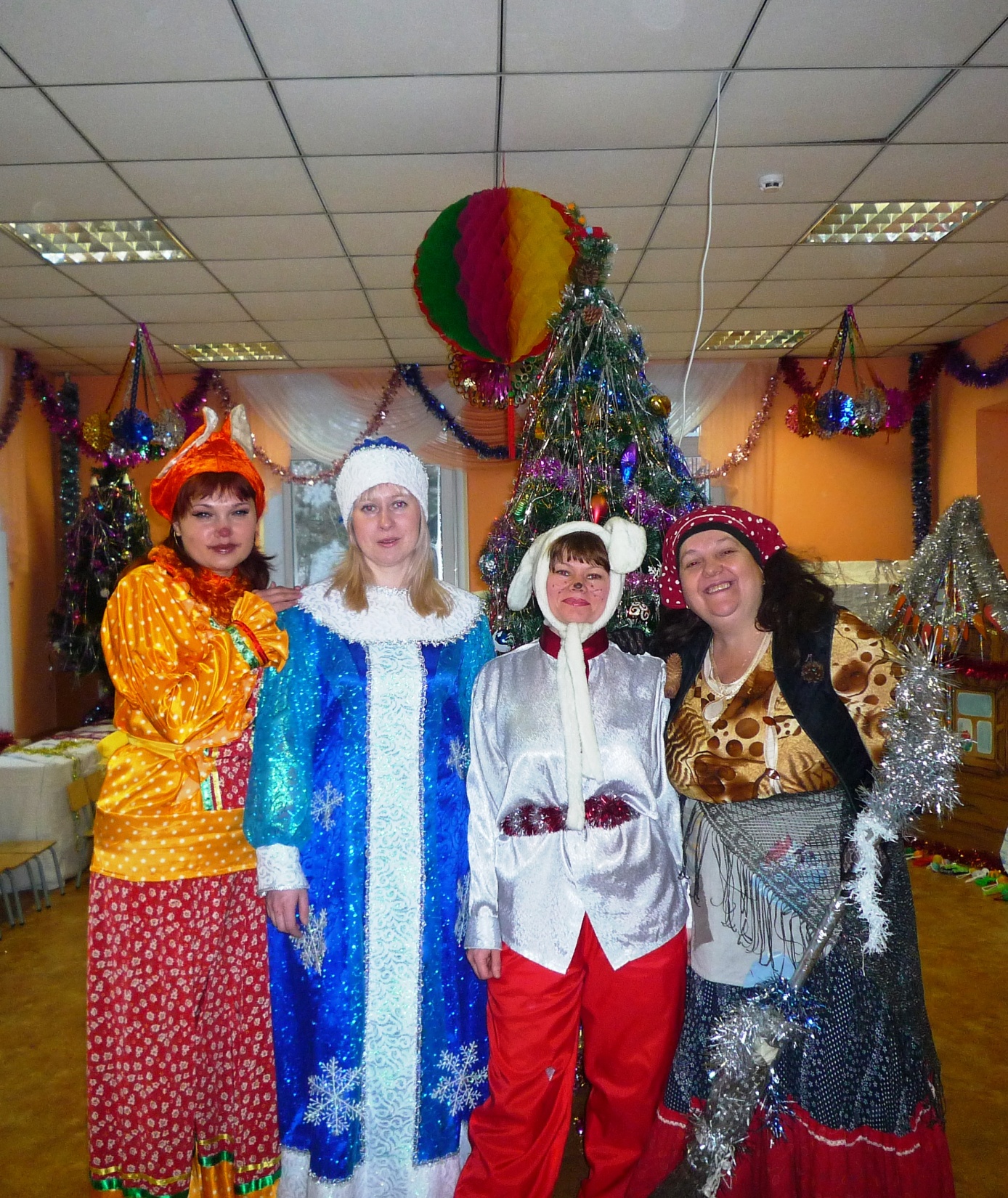 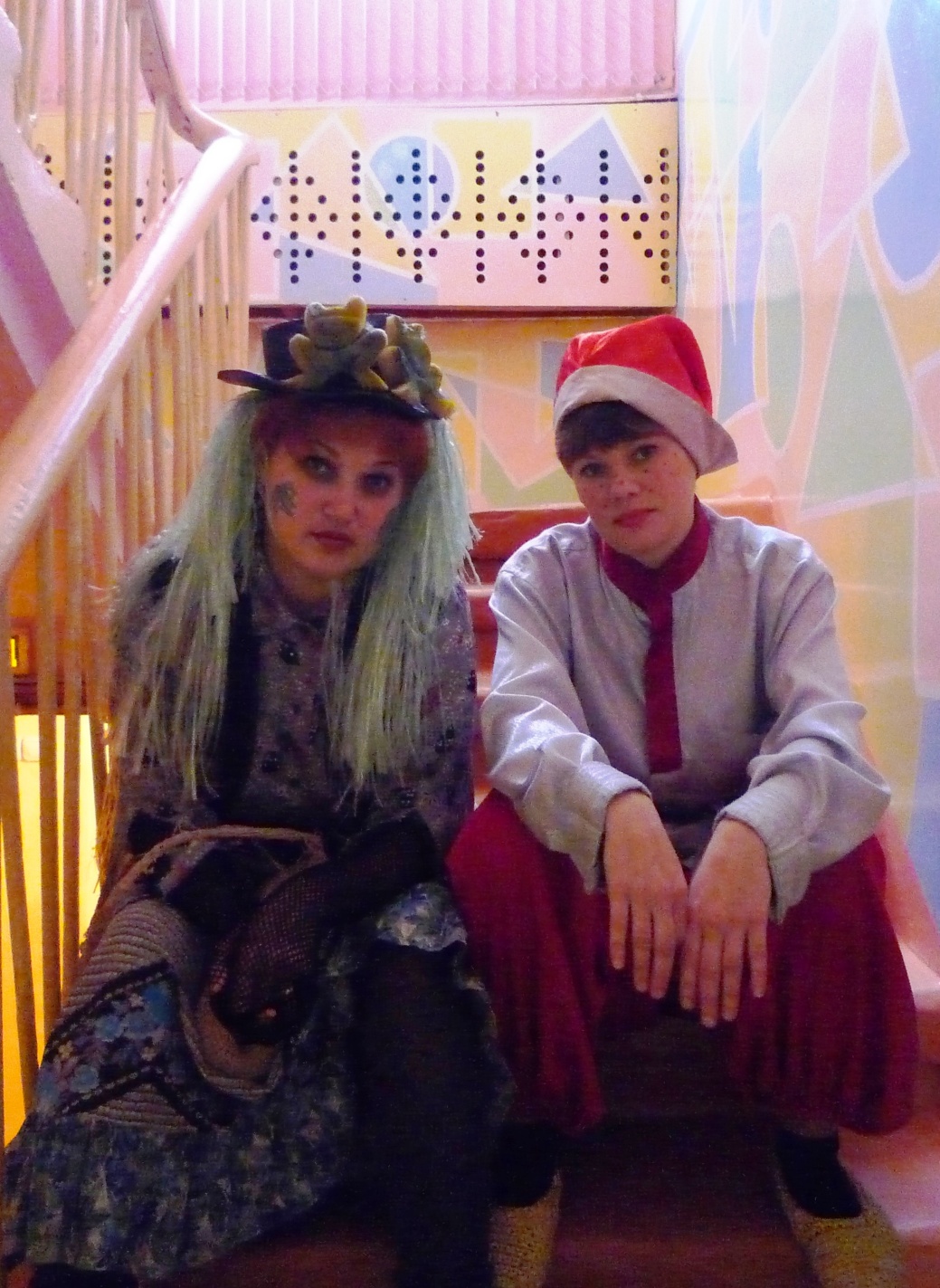 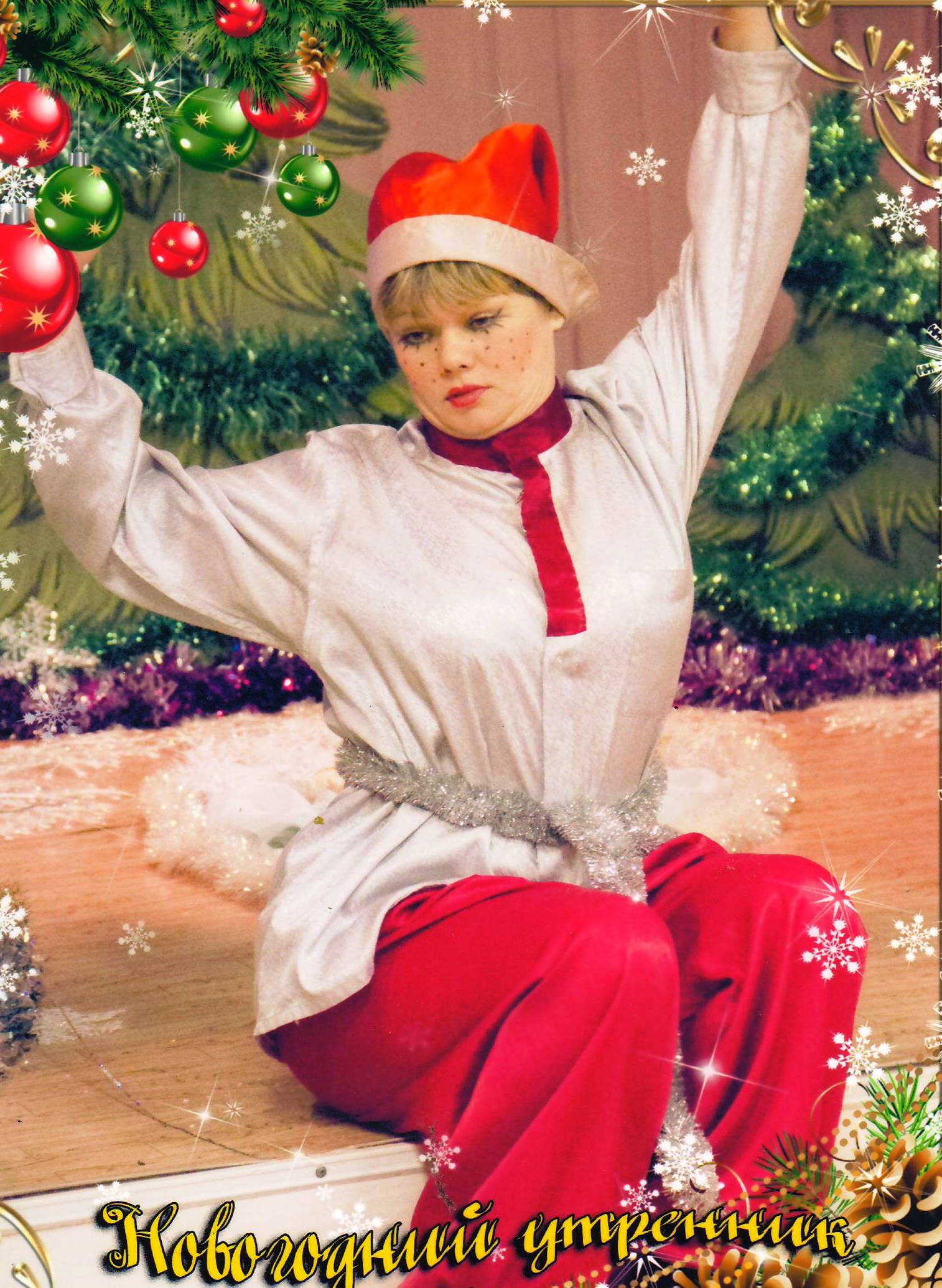 ЕМЕЛЯ
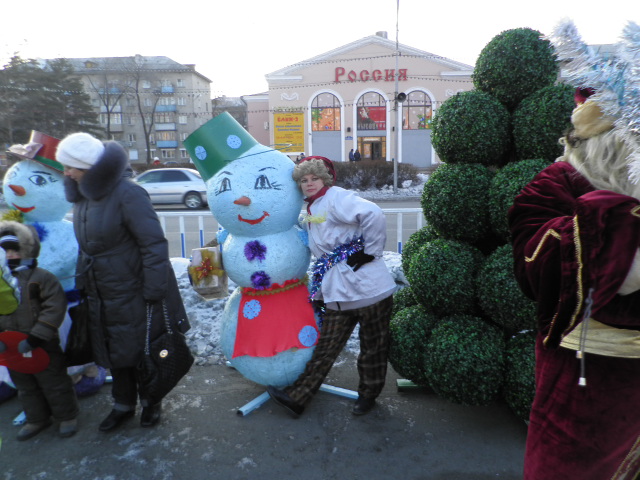 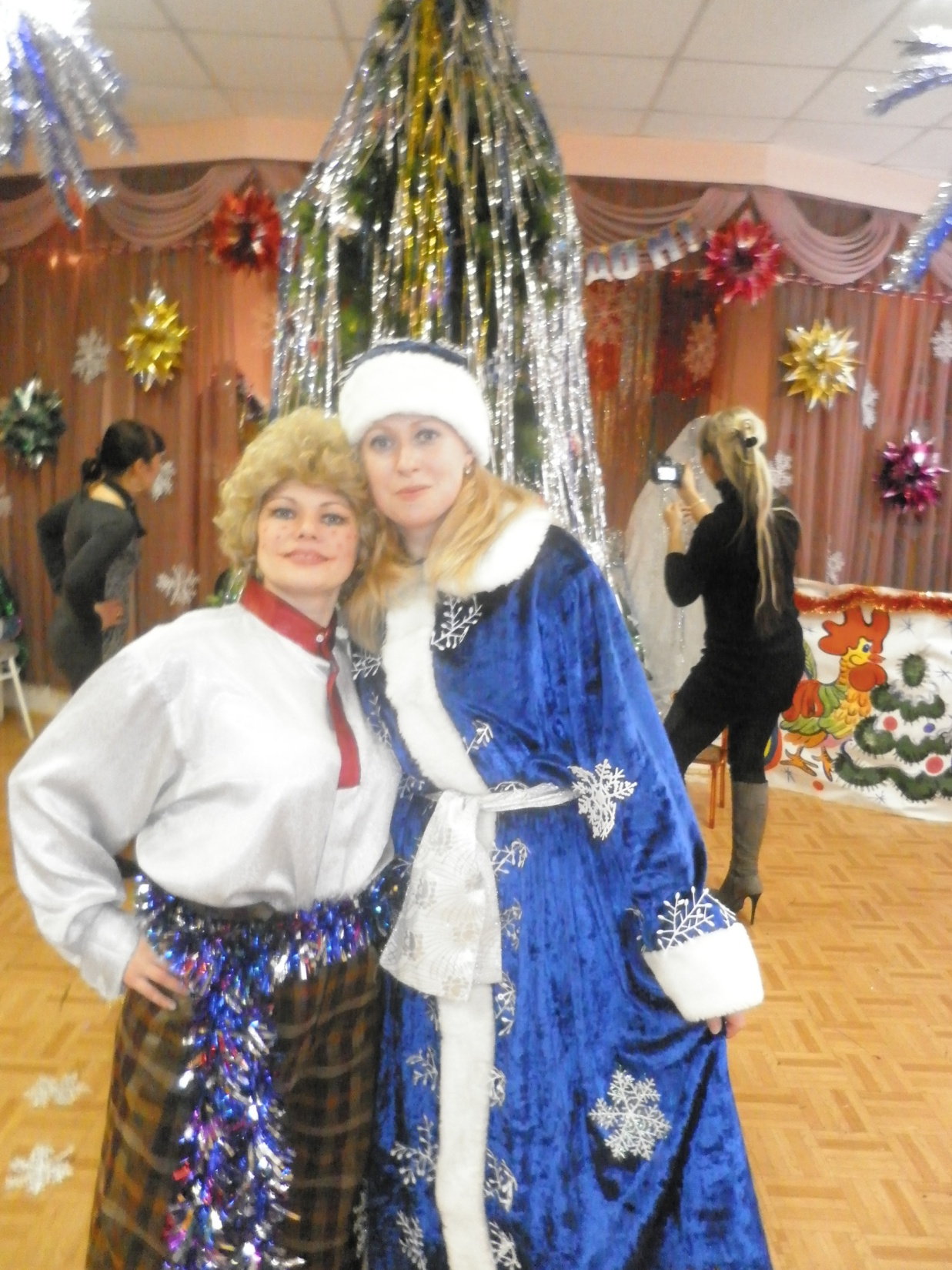 Домовенок КУЗЯ
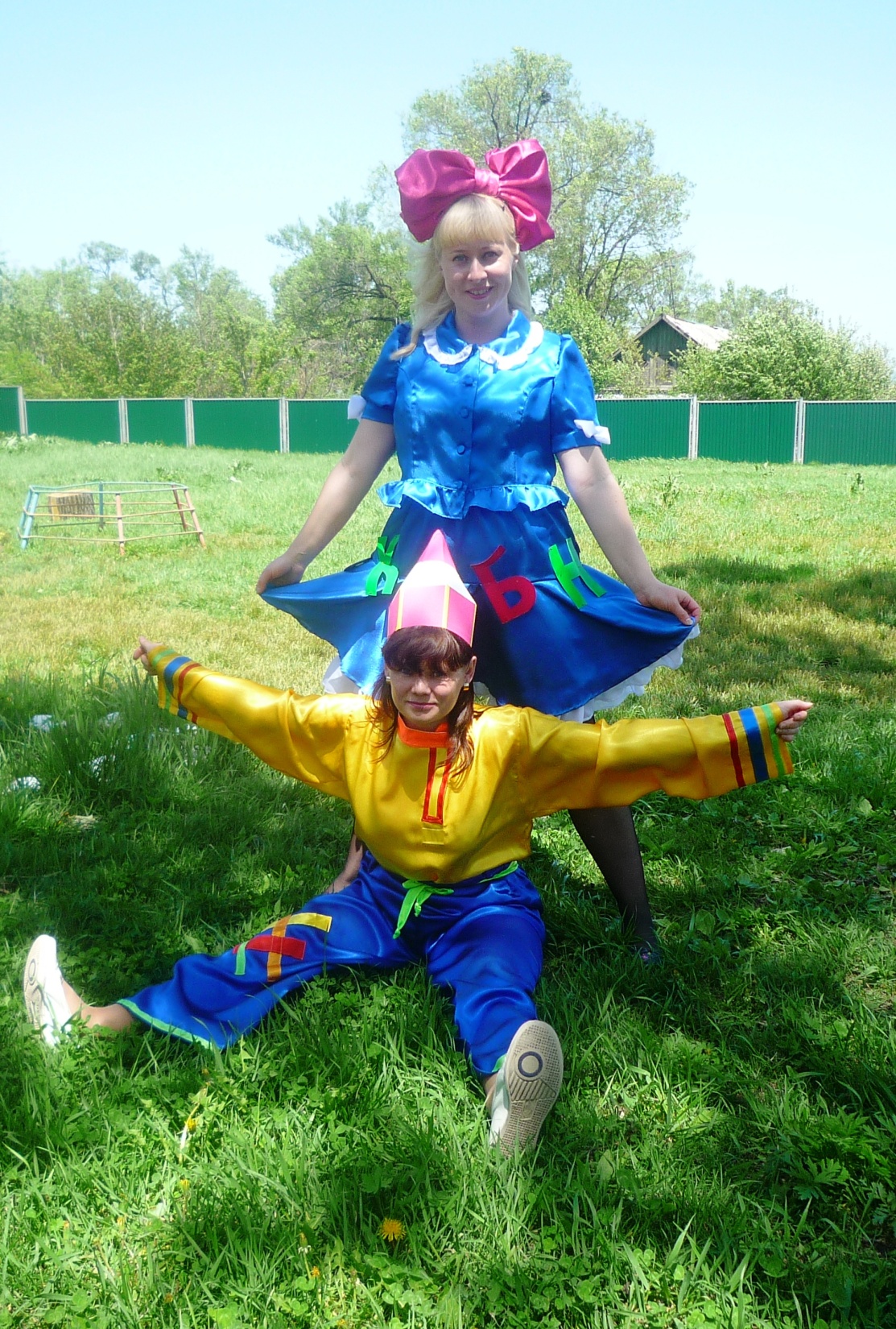 КАРАНДАШНА ВЫПУСКНОМ БАЛУ
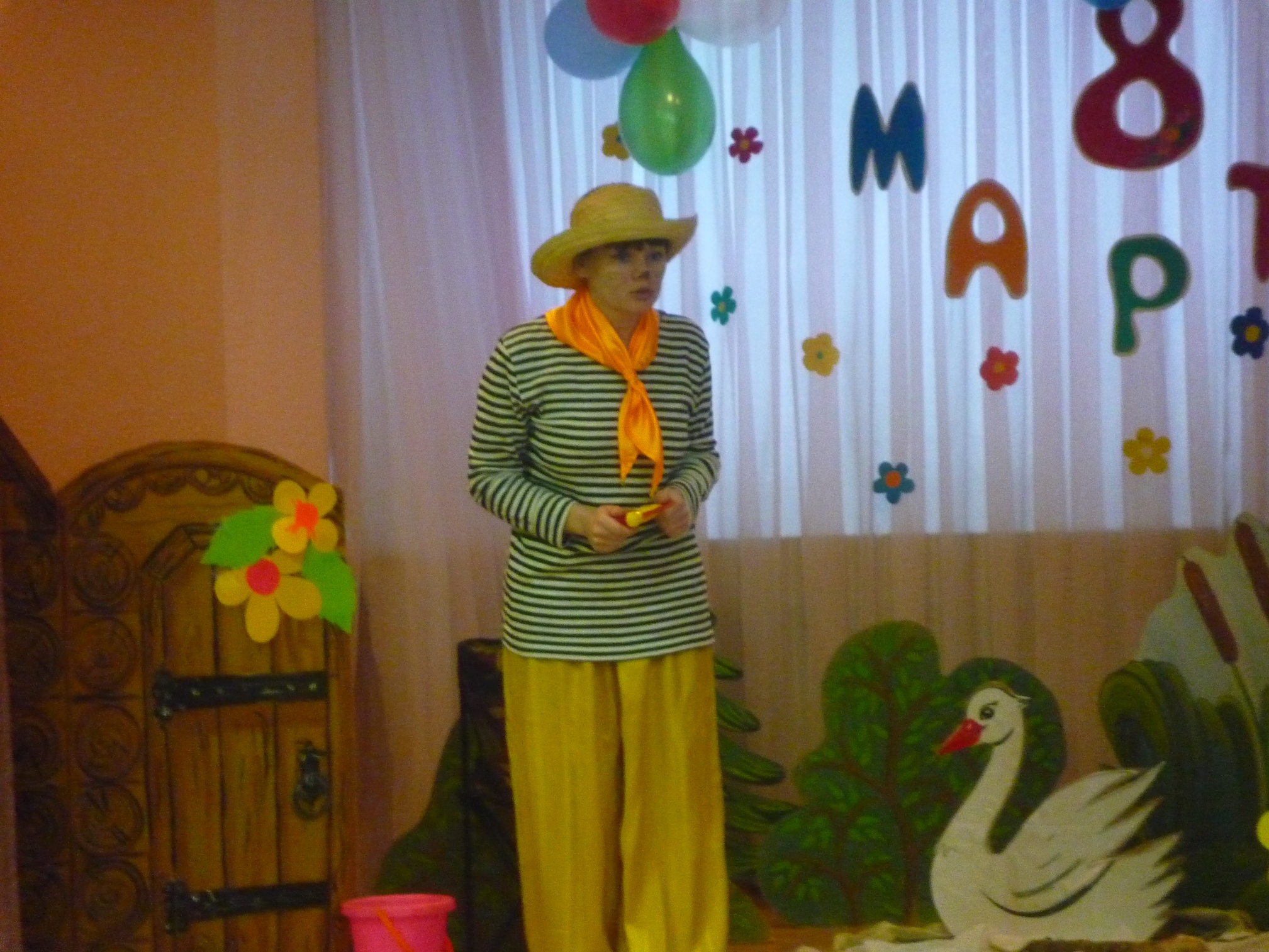 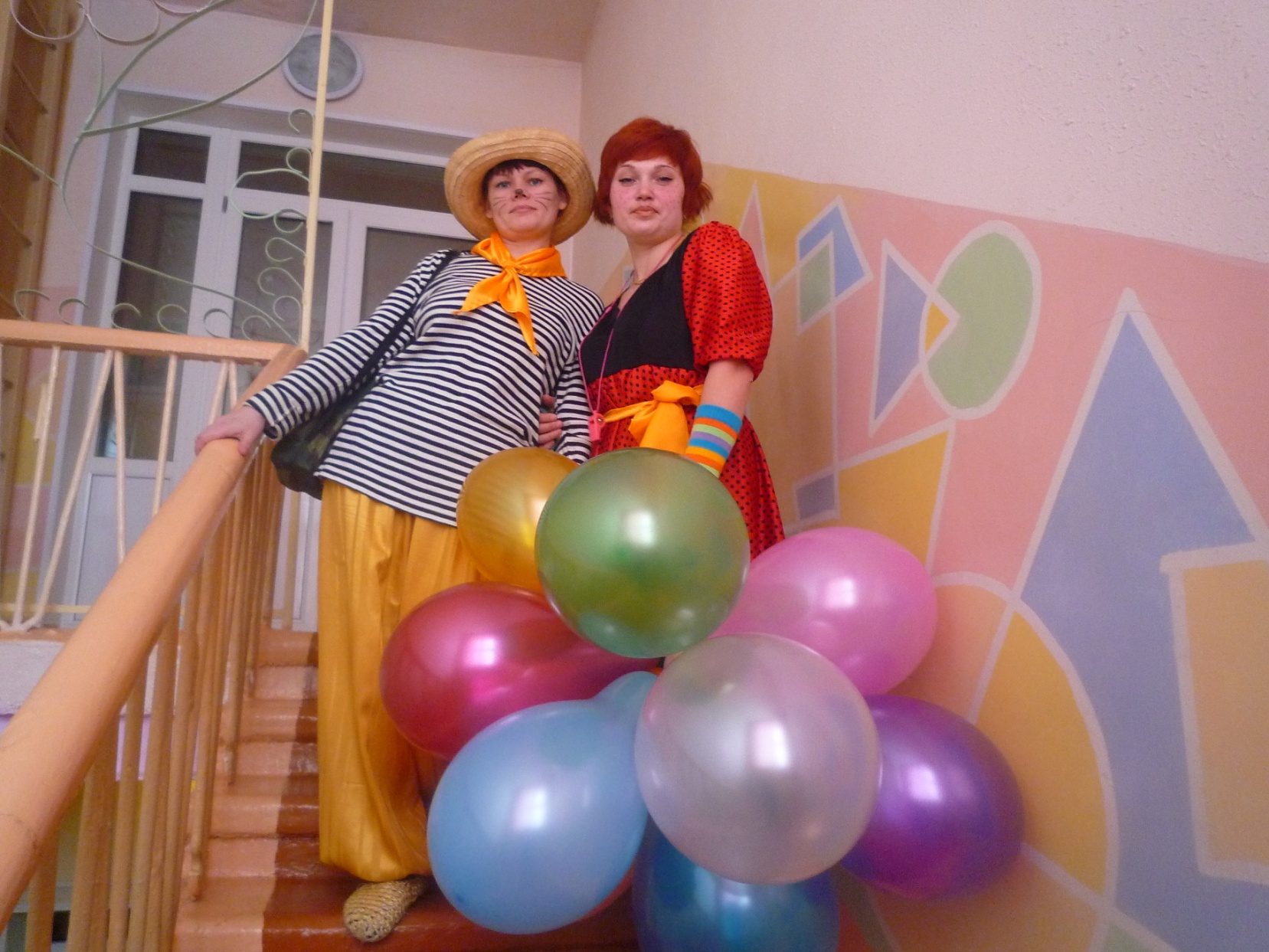 Кот ЛЕОПОЛЬД
КАЩЕЙ БЕССМЕРТНЫЙ
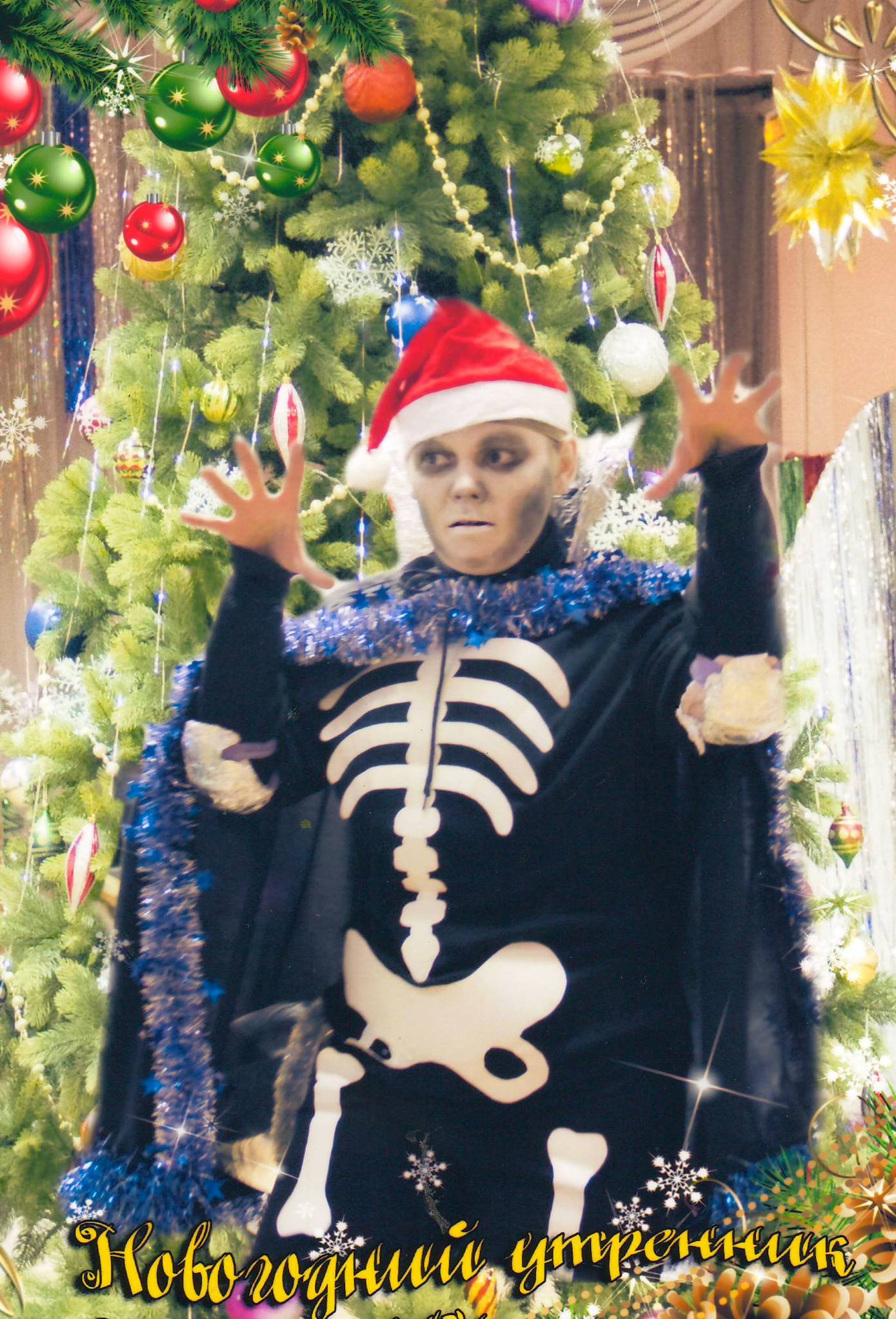 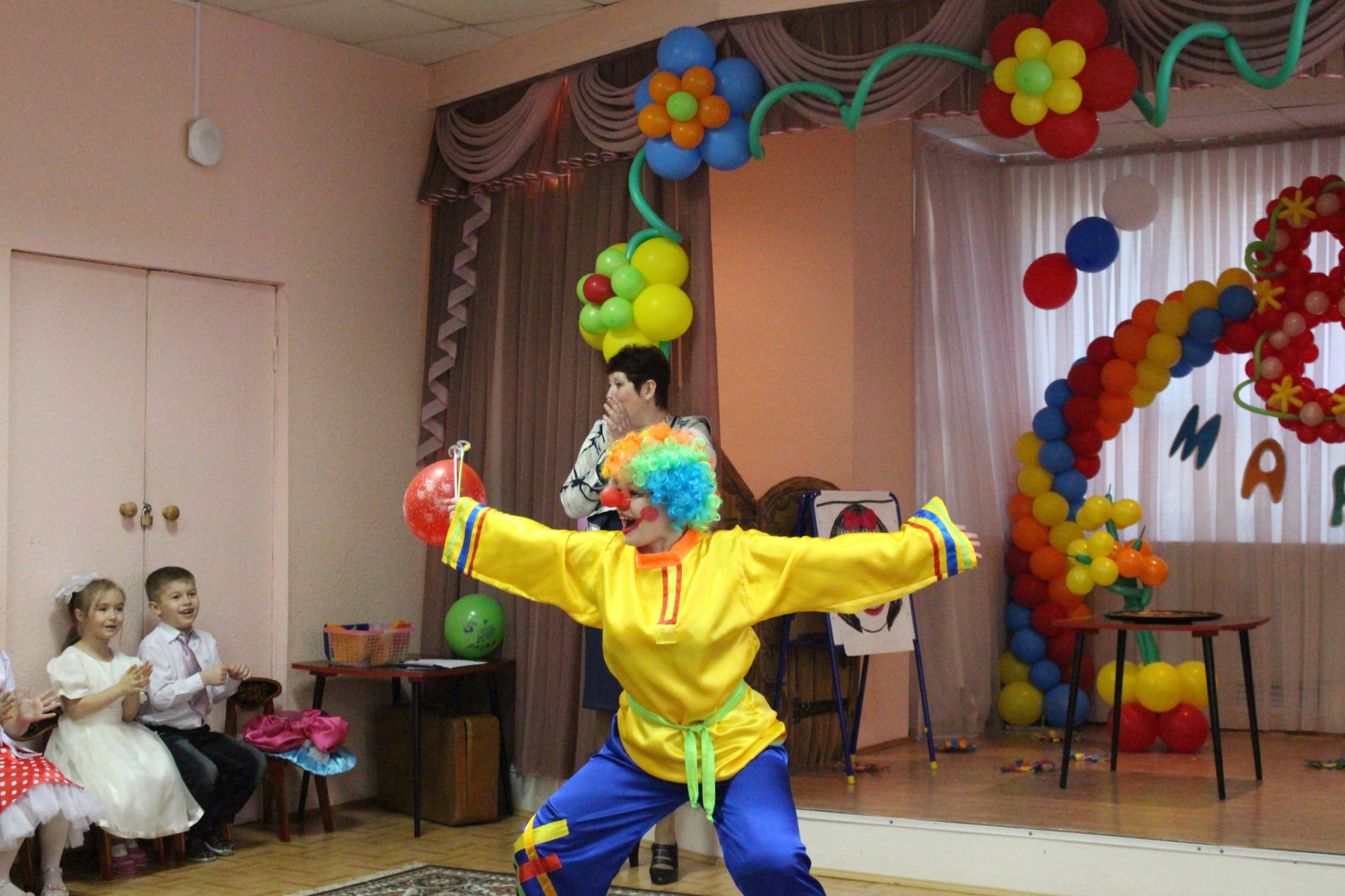 ВЕСЕЛЫЙ КЛОУН
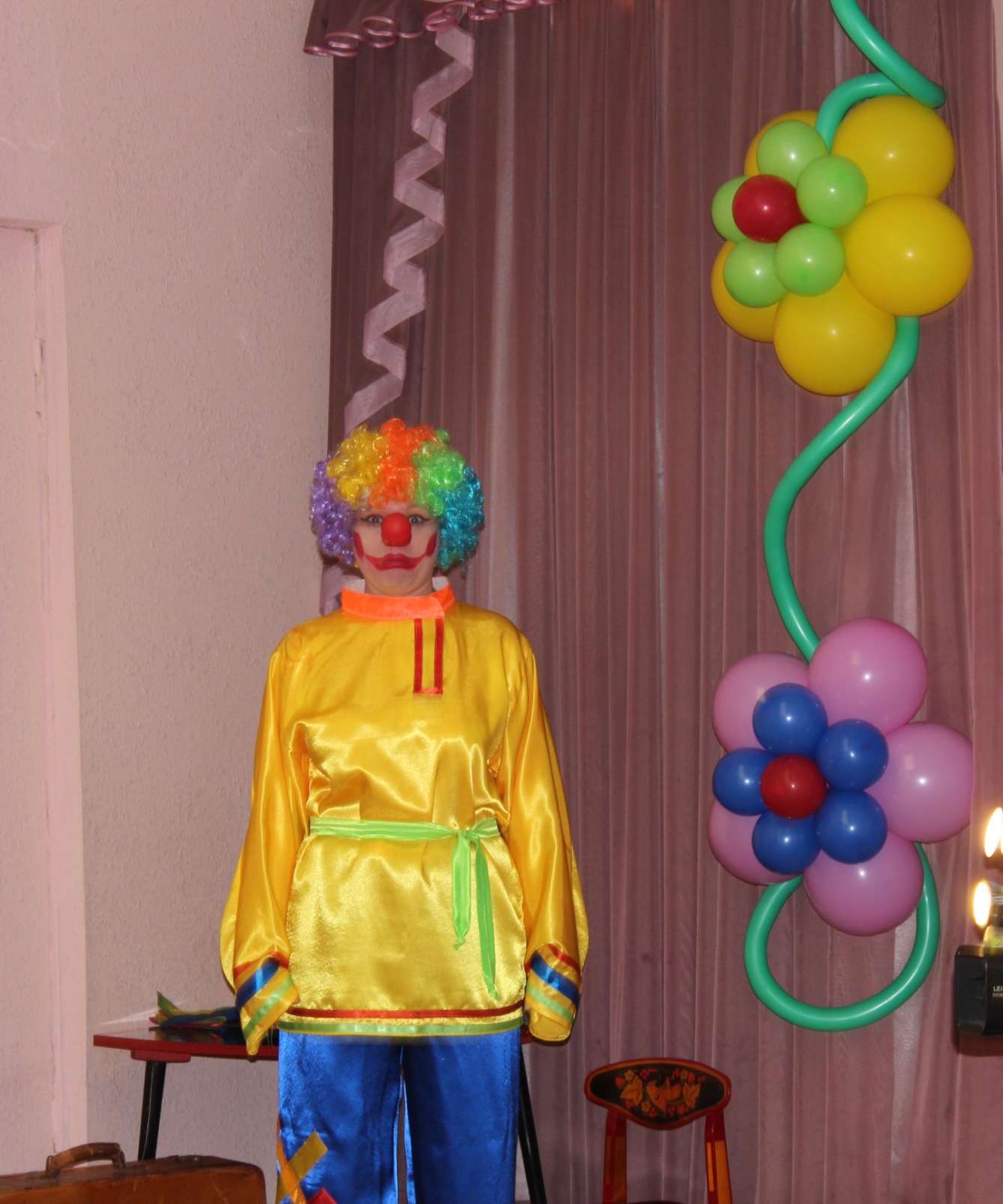 КЛОУН
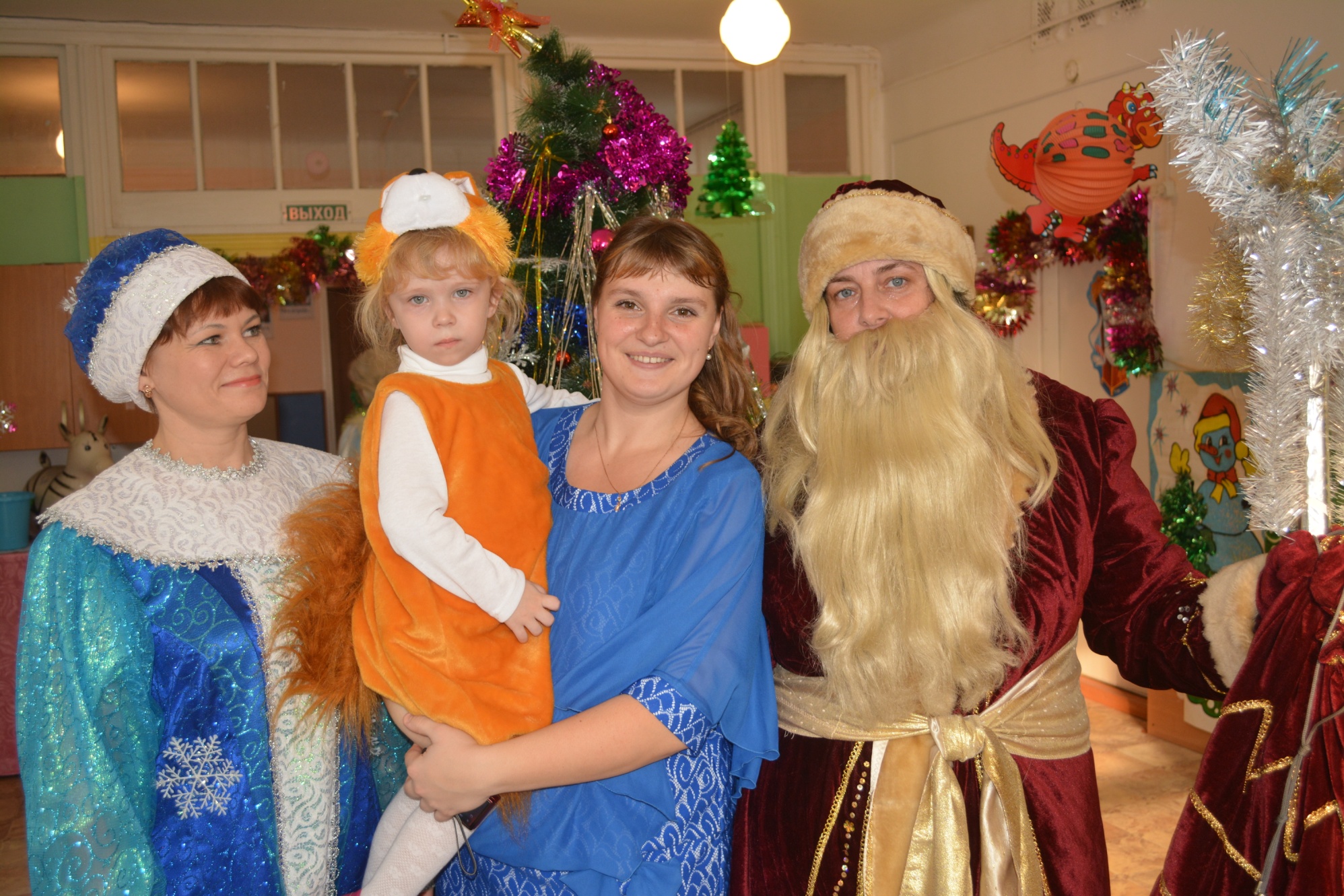 СНЕГУРОЧКА
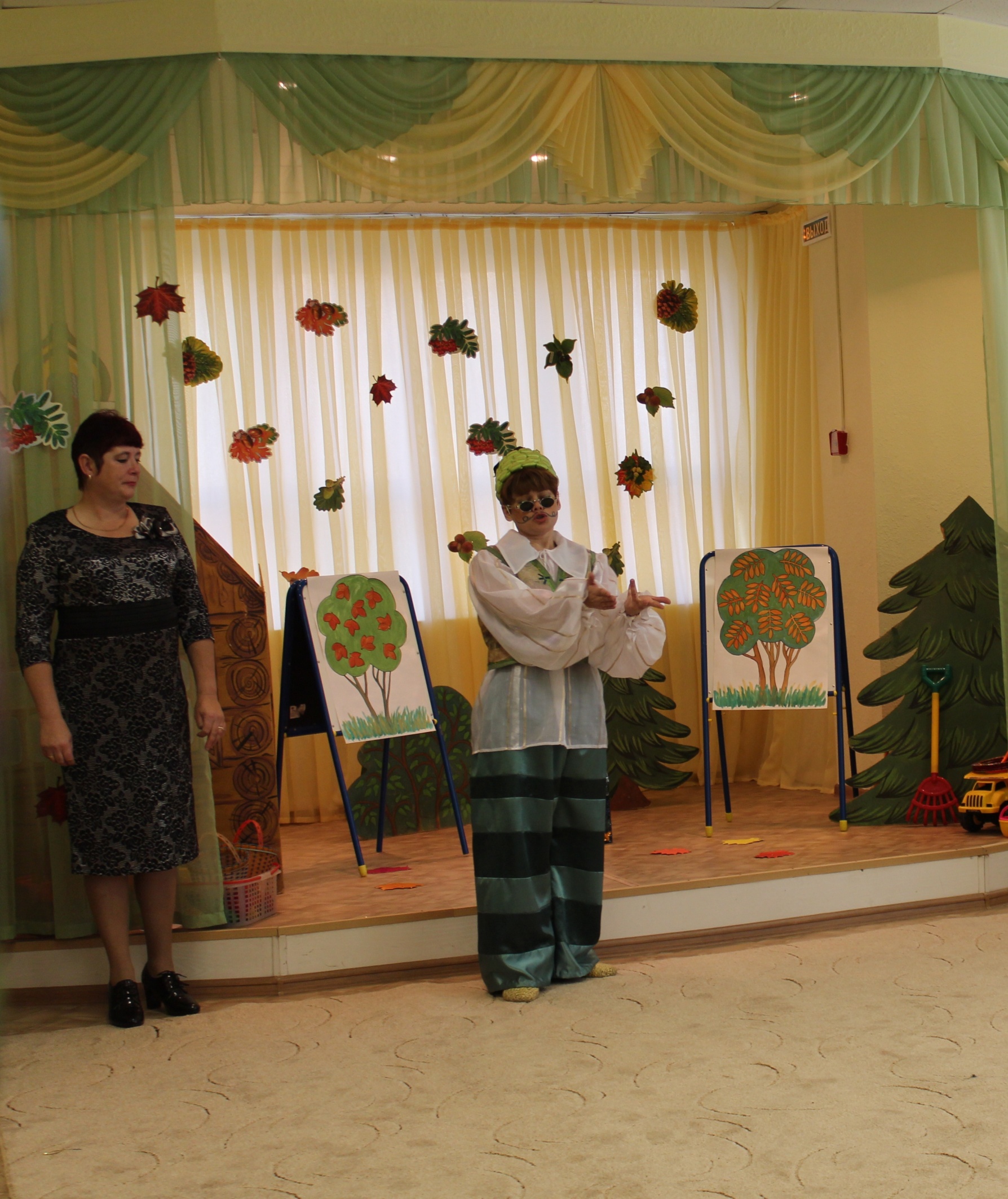 ДЕДУШКА ВИНОГРАД
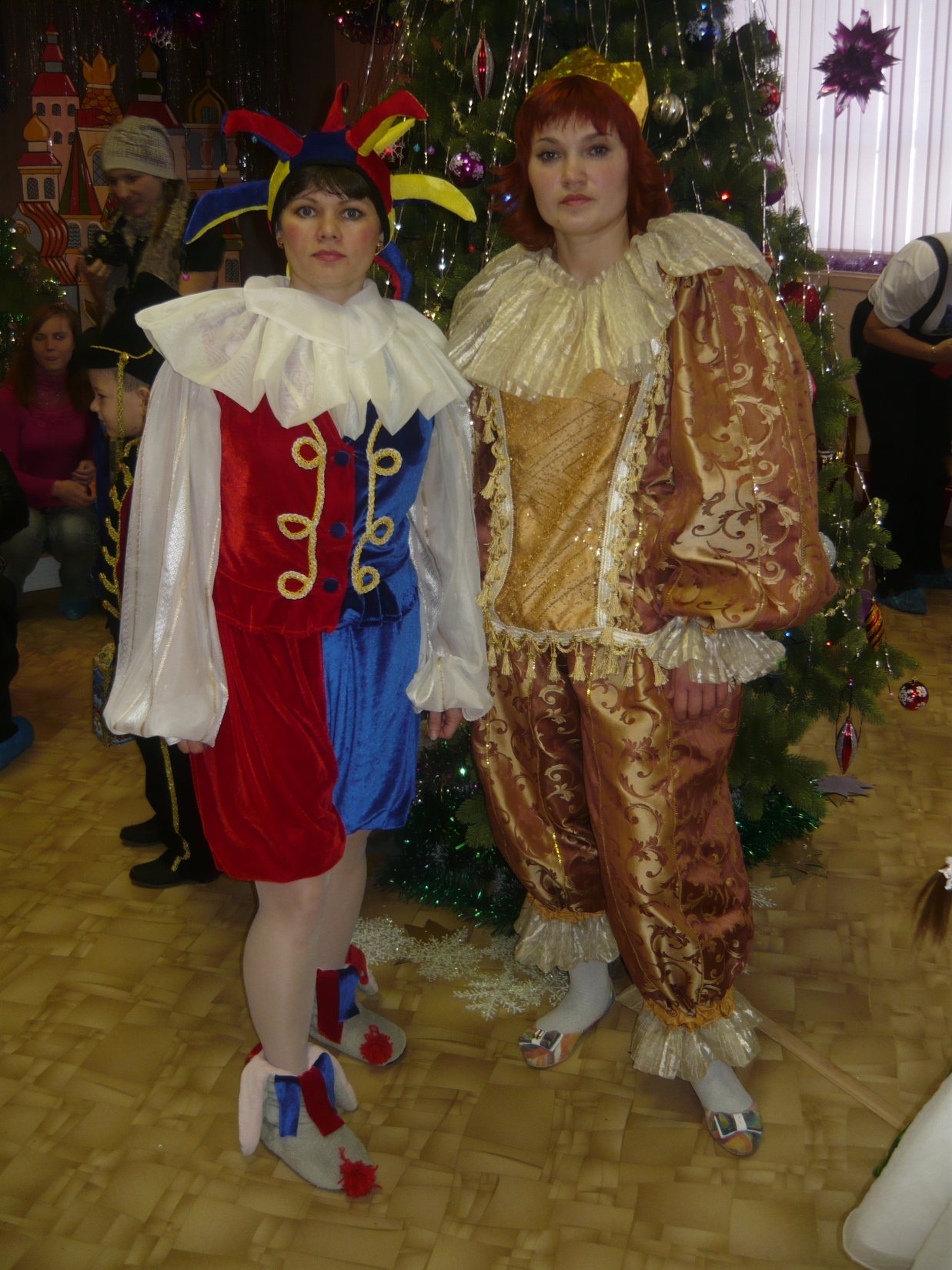 ШУТ
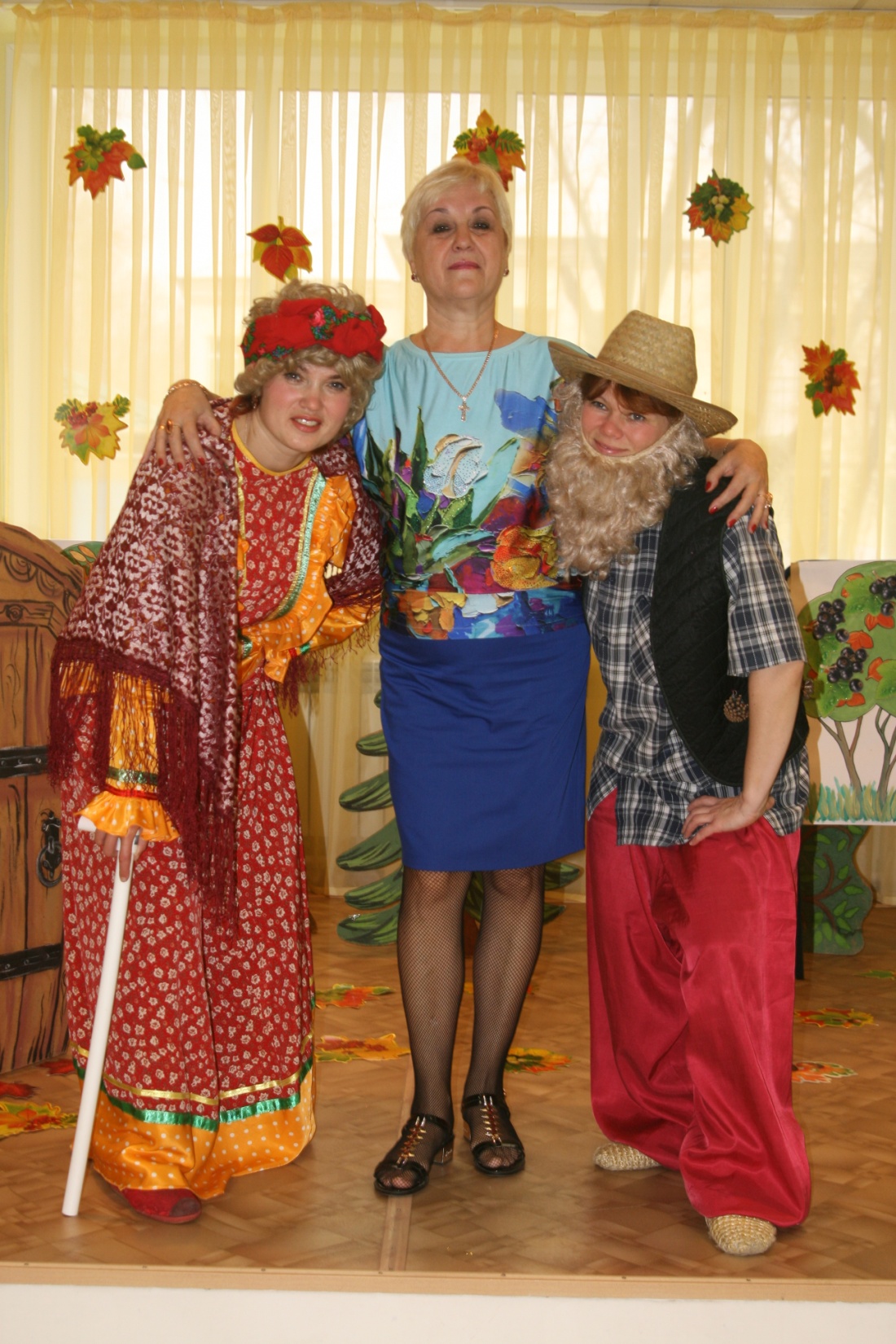 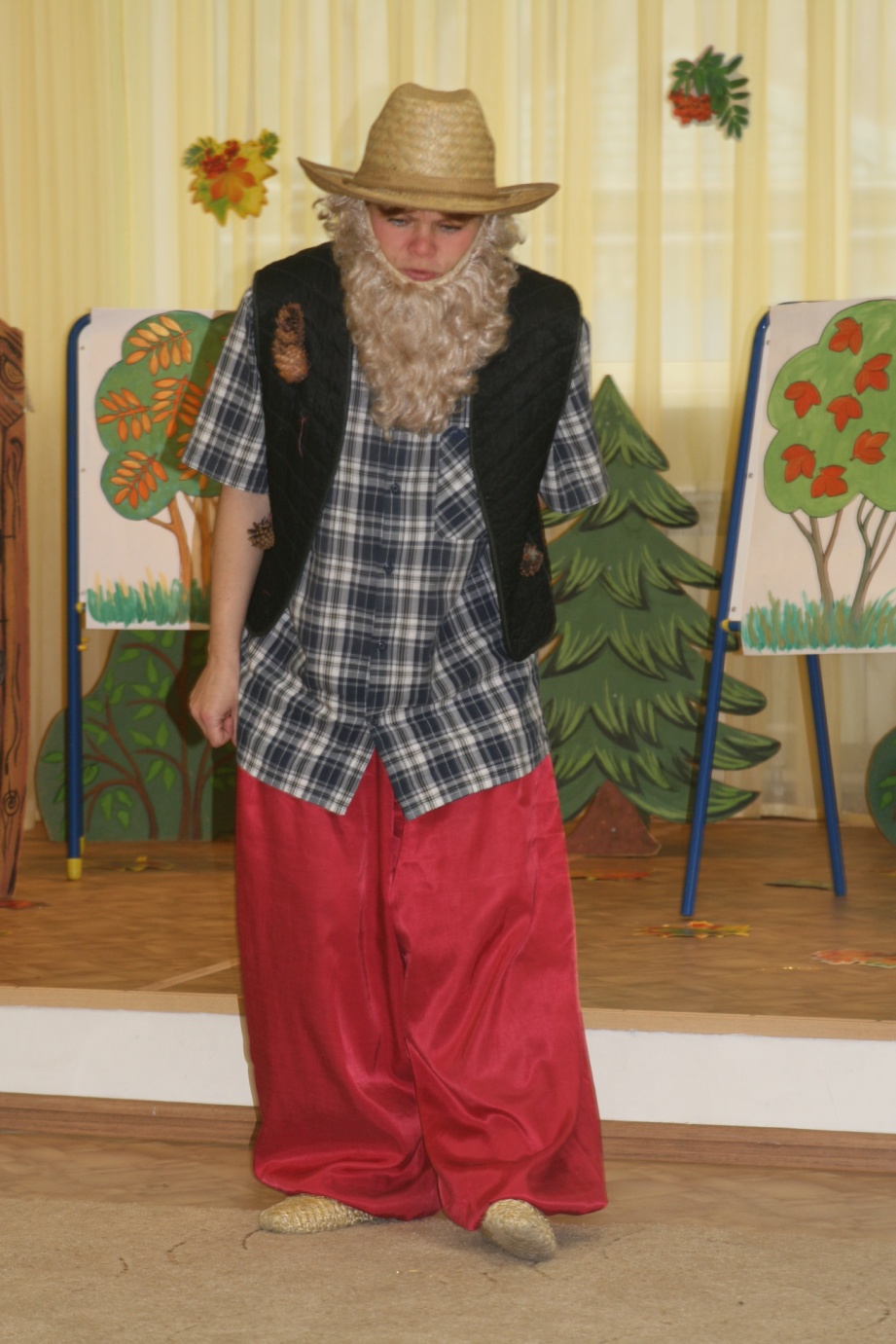 ДЕД